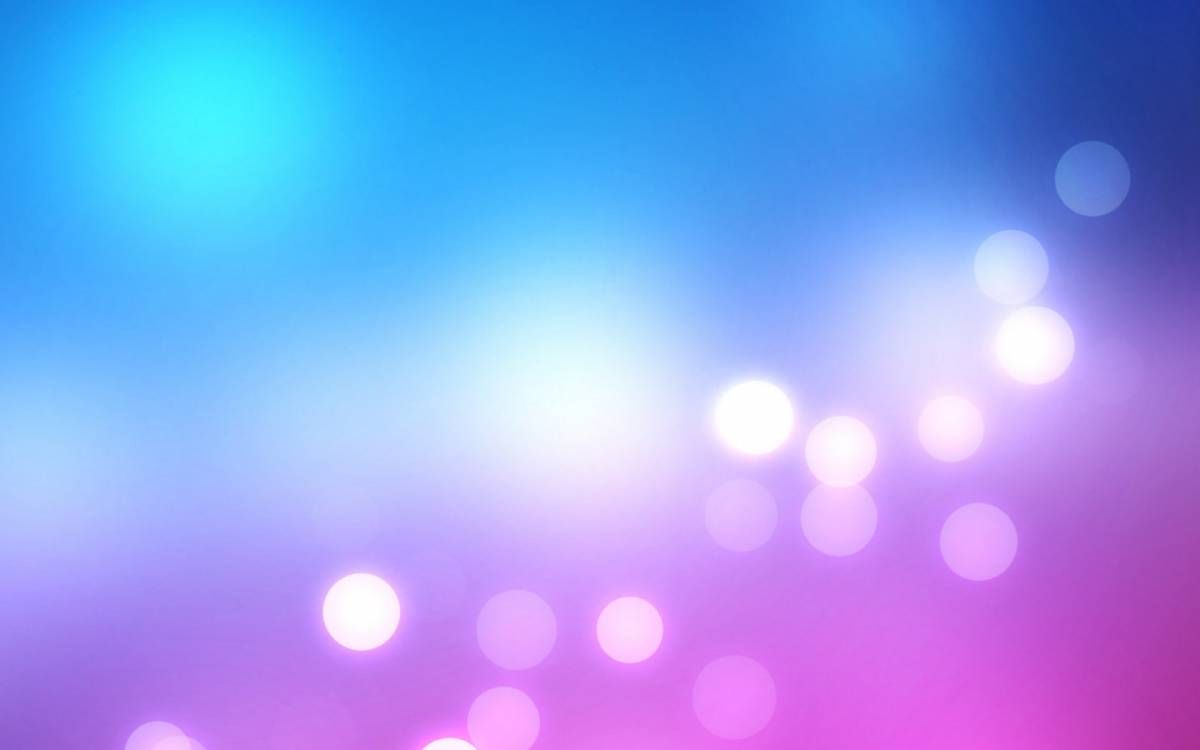 Дидактическая игра 

«В  гостях  у  Северины»
Разработала:
Черемных А.С 
Воспитатель МБДОУ № 72
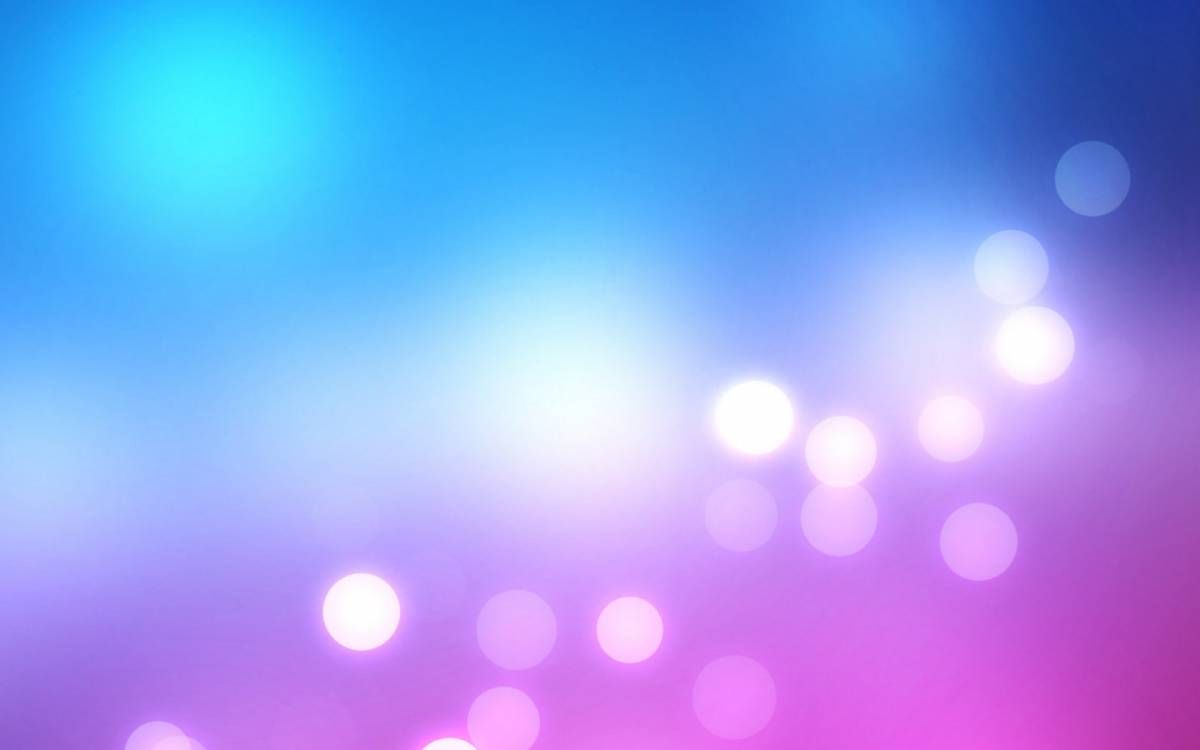 Подбери дом для Северины
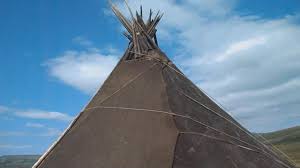 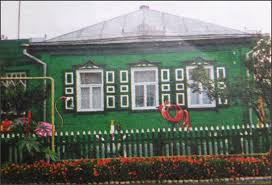 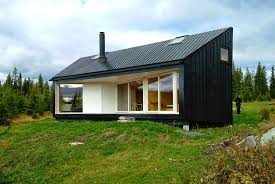 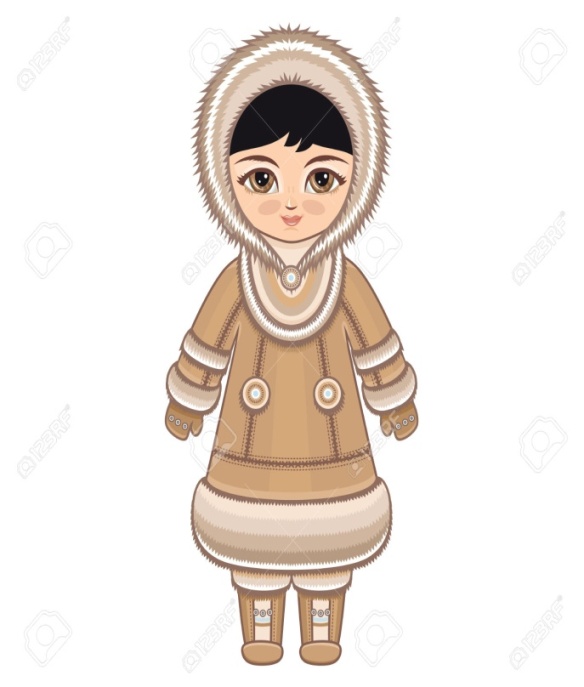 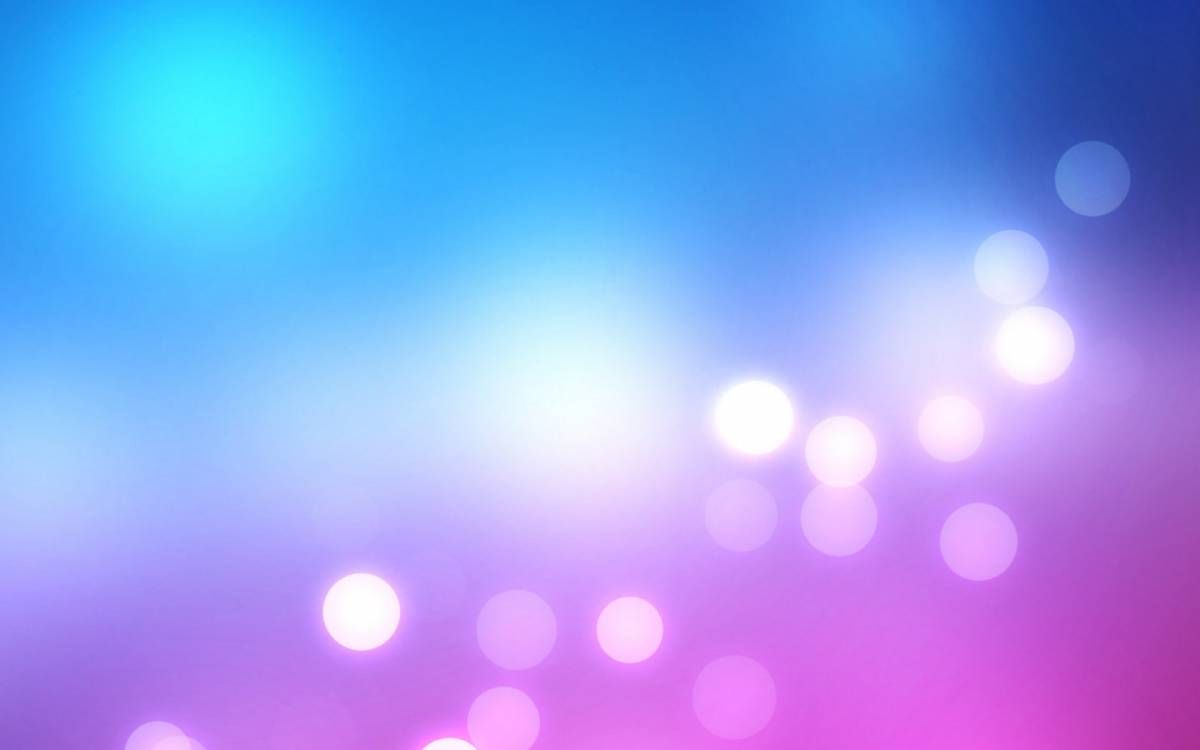 Подбери наряд для Северины
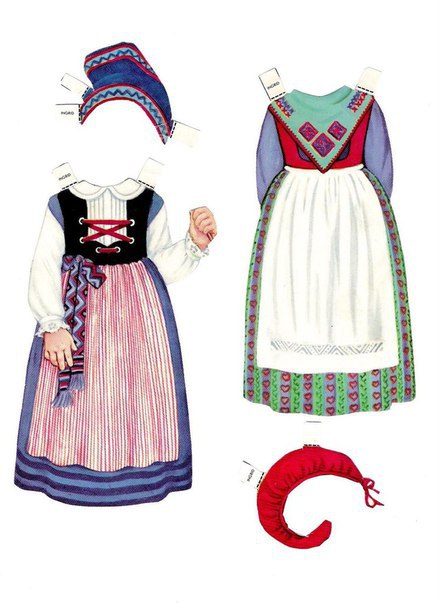 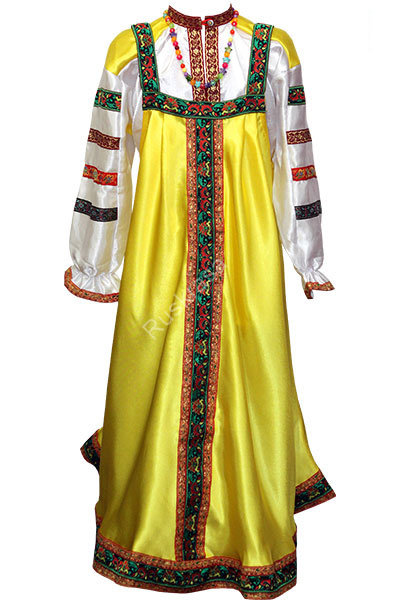 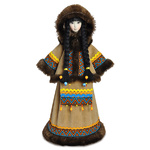 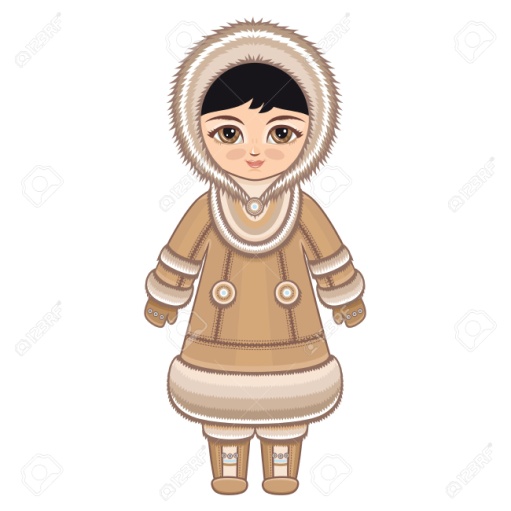 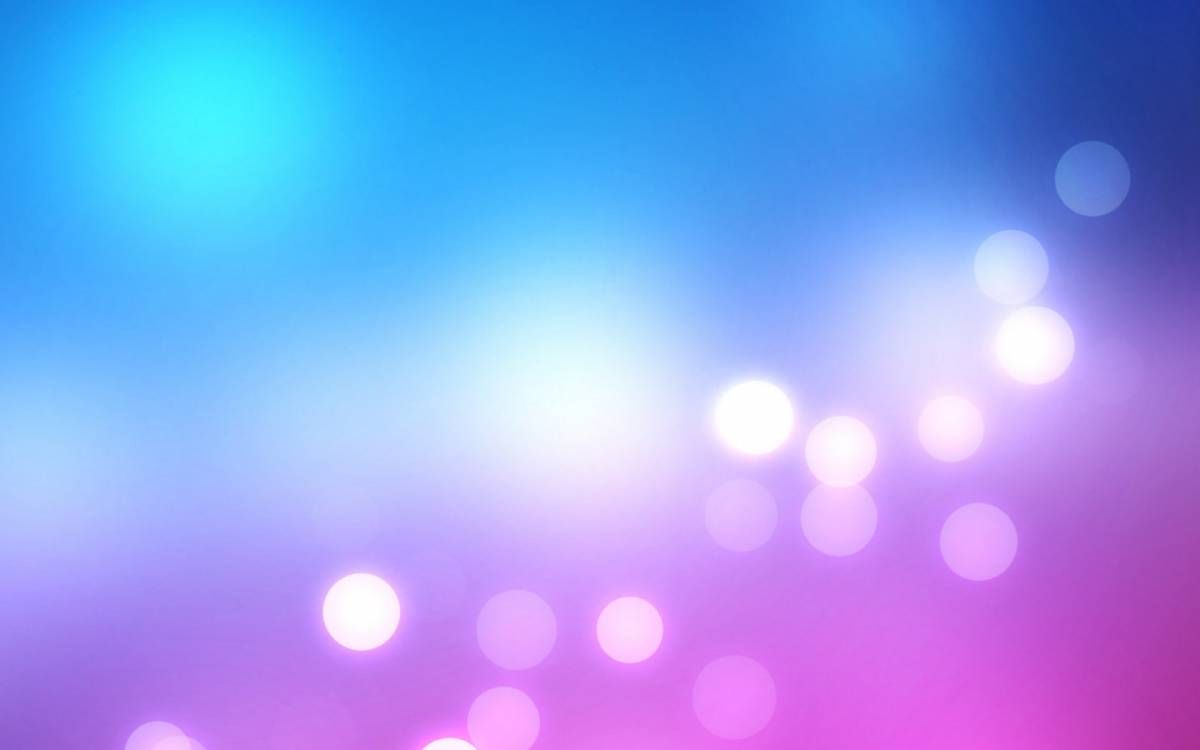 Подбери транспорт для Северины
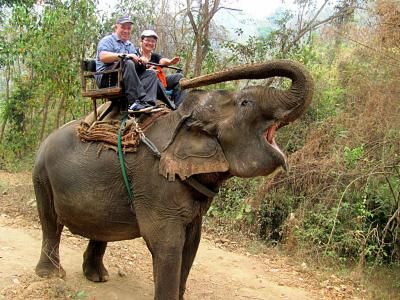 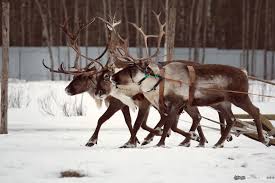 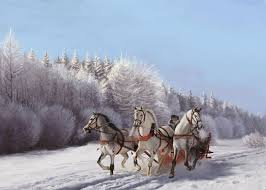 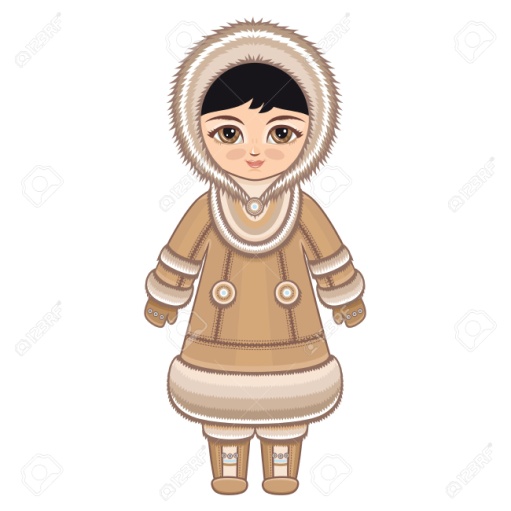 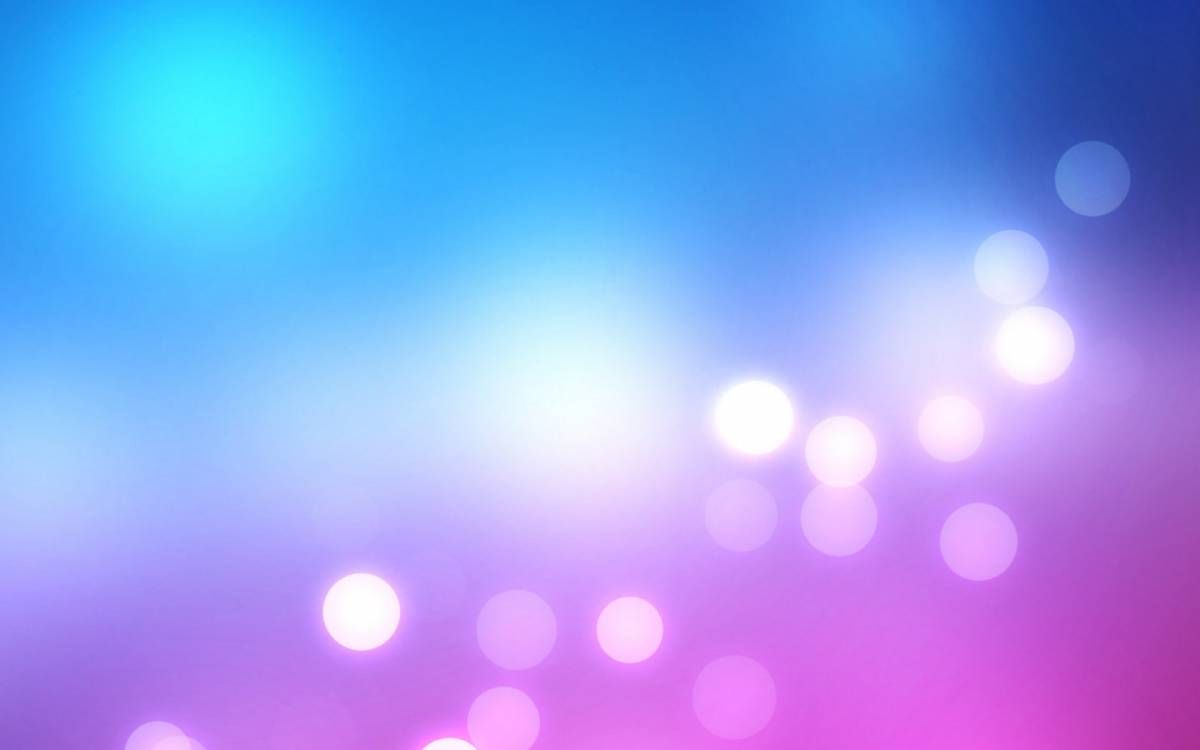 Подбери музыкальный инструмент 
для Северины
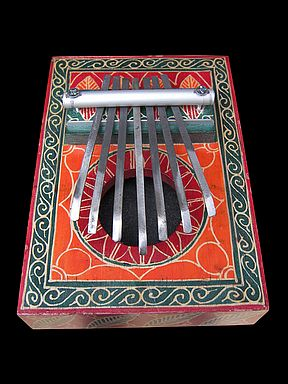 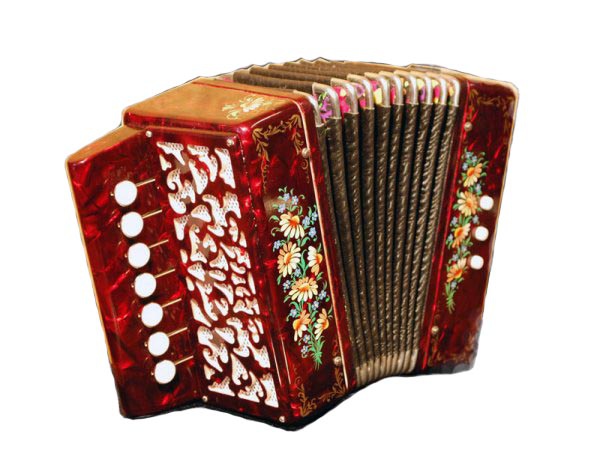 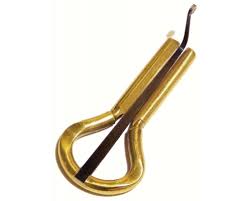 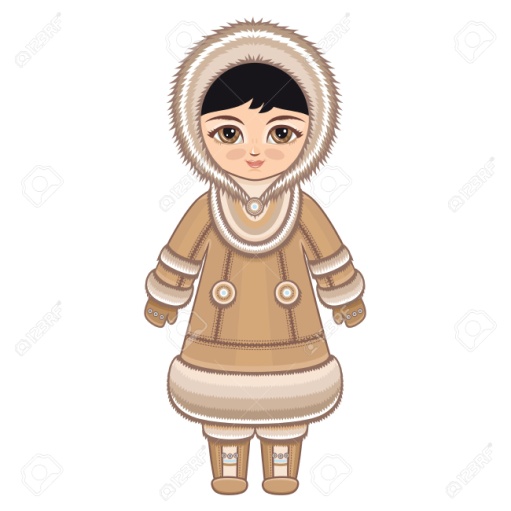 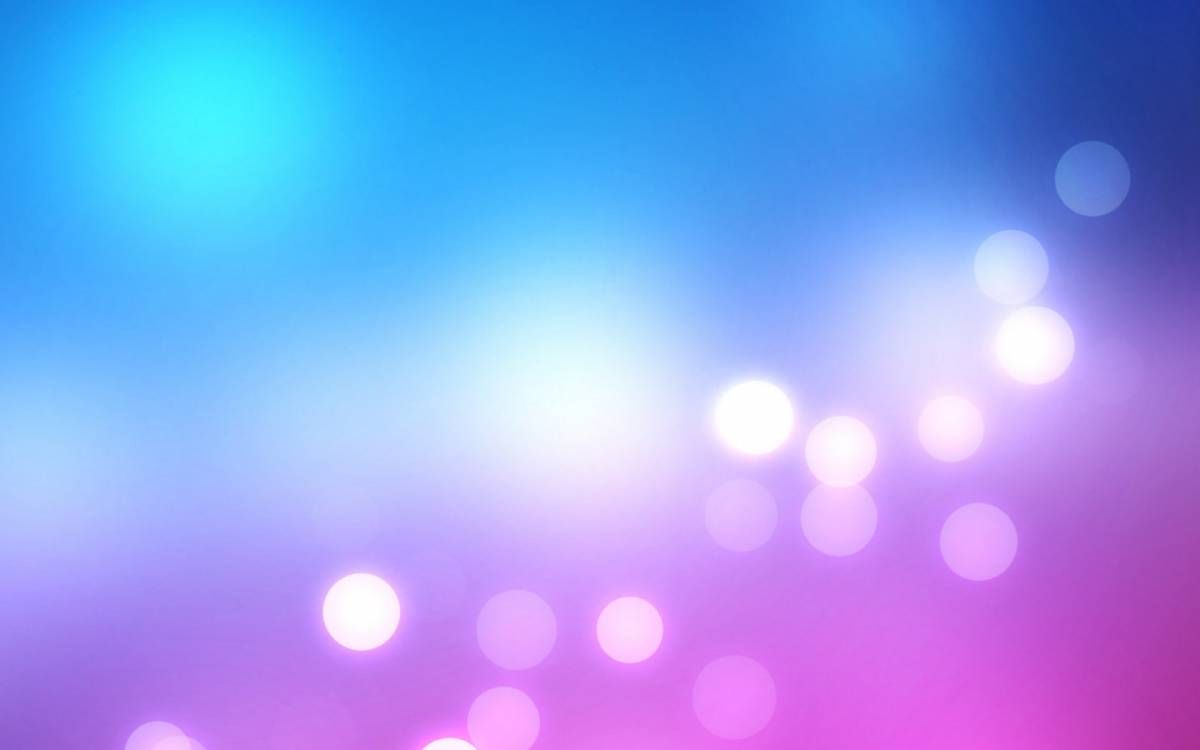 За каким угощением пойдет в лес 
Северина
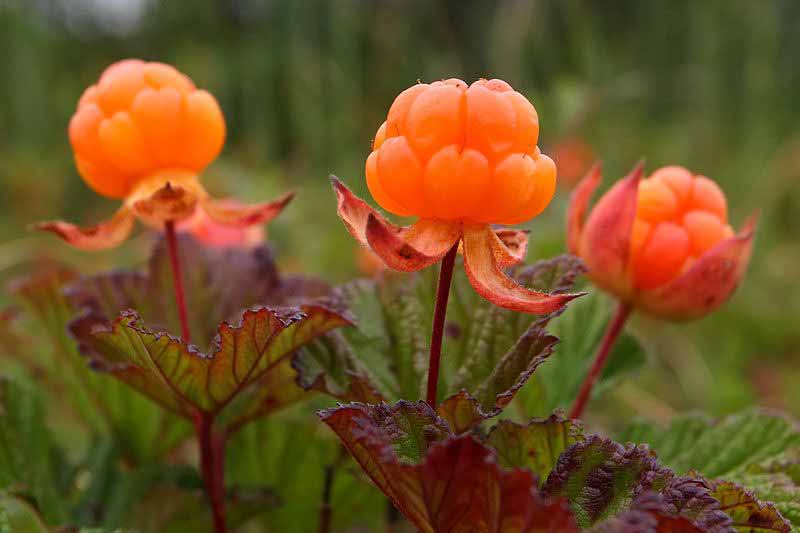 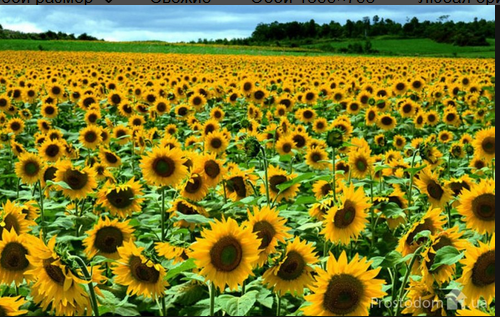 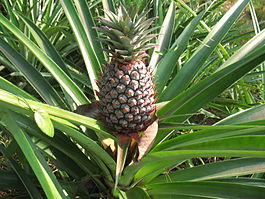 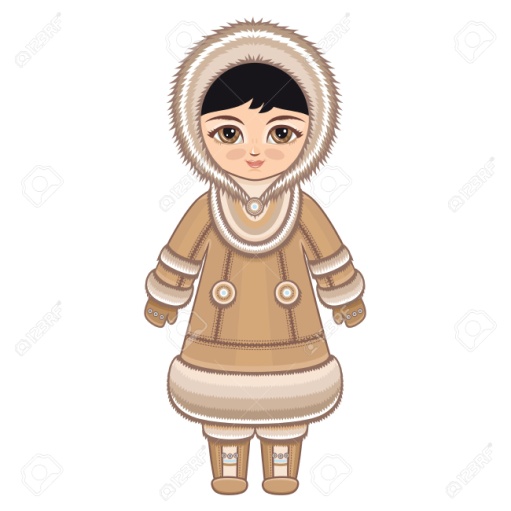 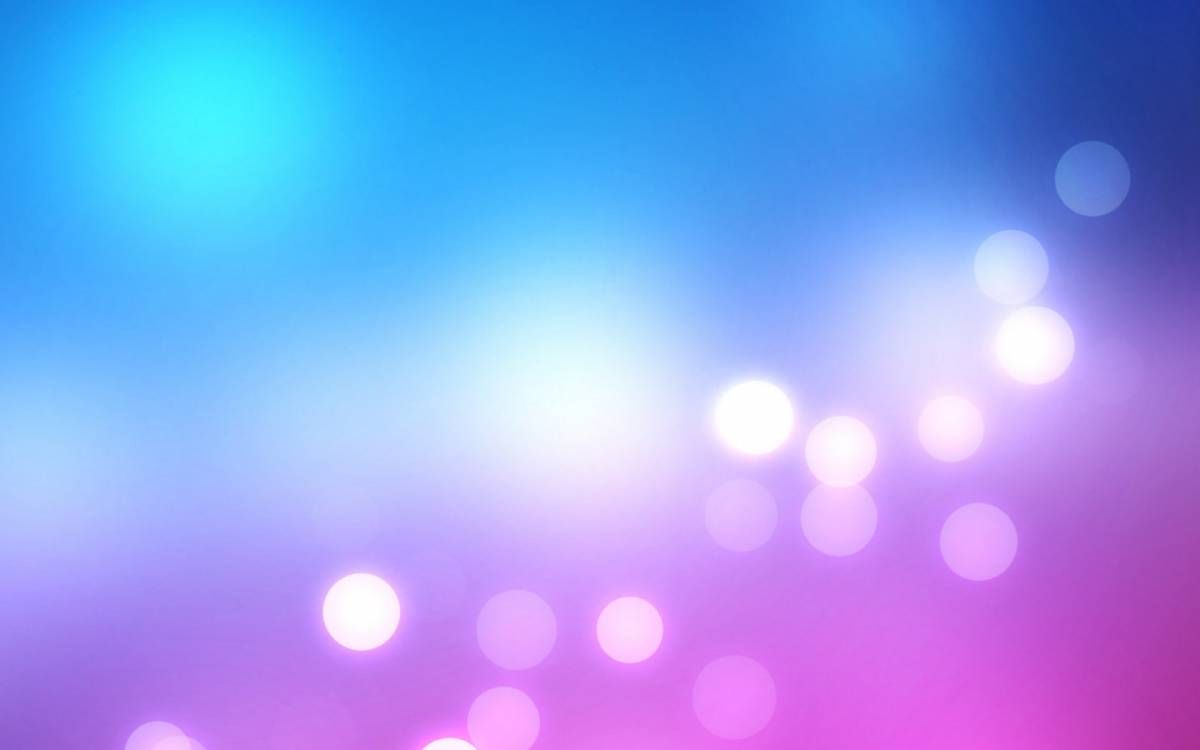 Найди домашнее животное для 
Северины
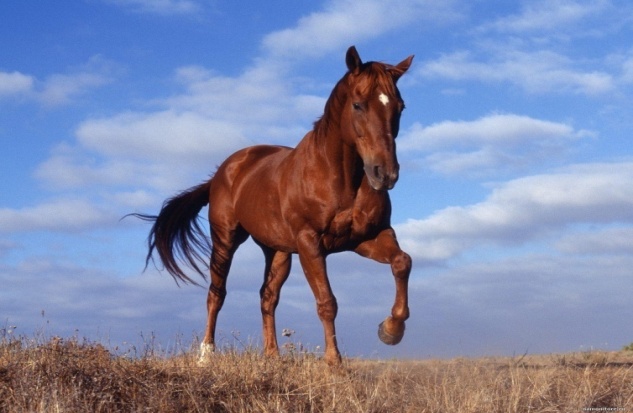 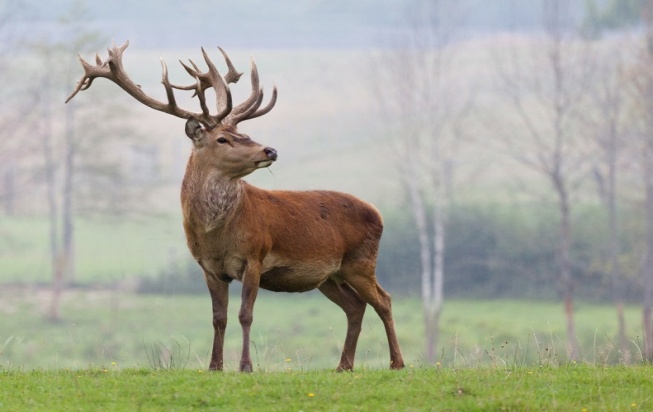 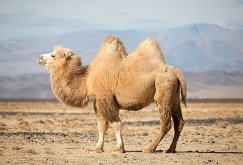 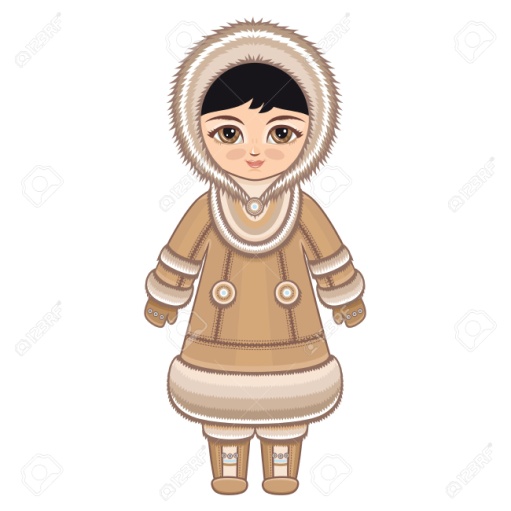 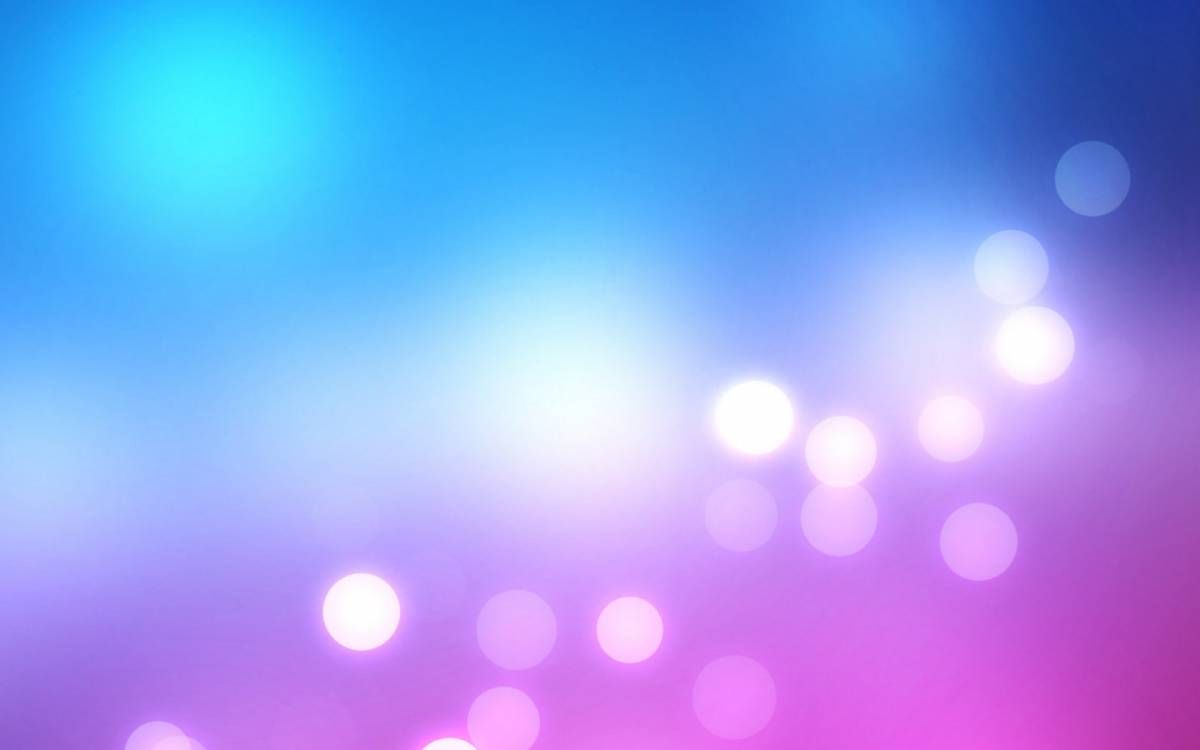 Молодцы!